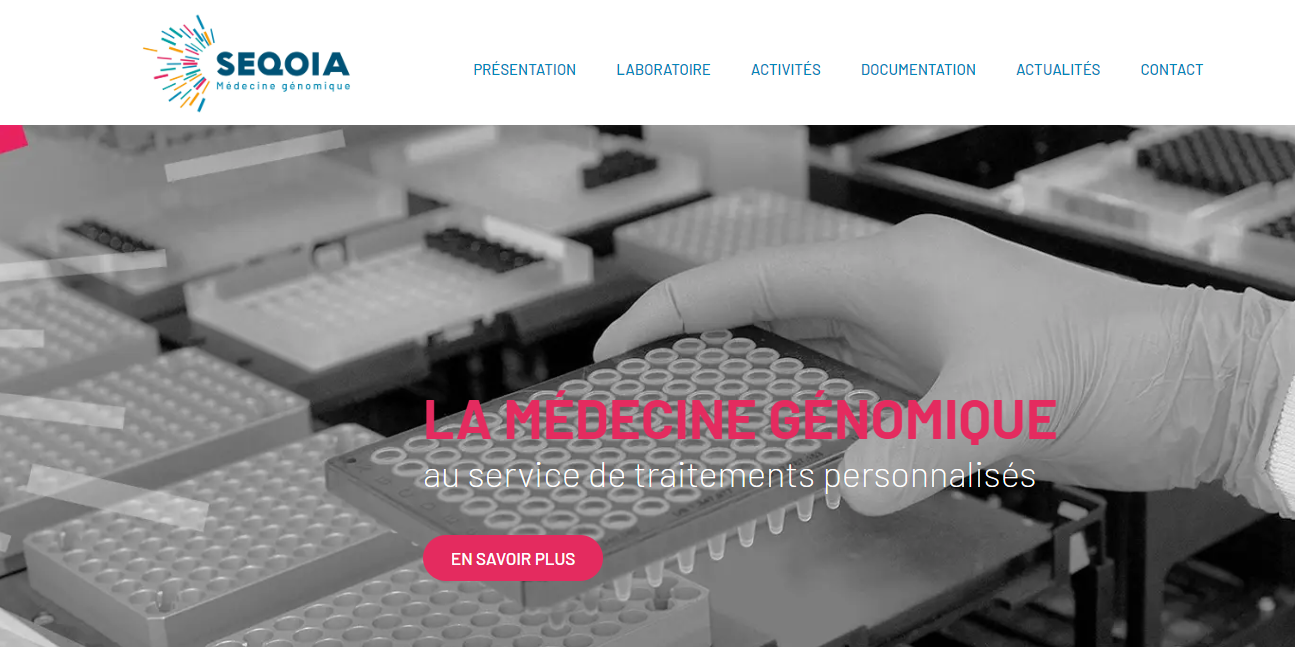 Rappel du contexte
Plan France Médecine Génomique 2025 (PFMG 2025) remis par Yves Lévy à Manuel Vals le 22 juin 2016 

1er appel à projet national et sélection le 17 juillet 2018 des deux premières plateformes pilotes : SeqOIA (Région Ile de France) et AURAGEN (Région Auvergne Rhône-Alpes)

GCS SeqOIA (Sequencing Omics Information Analysis) : Groupement de coopération sanitaire entre l’AP-HP, l’Institut Curie et Gustave Roussy 

Autorisation création LBMMS SeqOIA - ARS IdF : 4 avril 2019

Autorisation d’activités d’examens des caractéristiques génétiques d’une personne ou à son identification par empreintes génétiques à des fins médicales - CSOS ARS IdF : 16 mai 2019

Démarrage effectif de l’activité de séquençage du LBMMS SeqOIA 
		- Maladies Rares : août 2019
		- Cancers : juin 2020
Territoires couverts par SeqOIA et AURAGEN
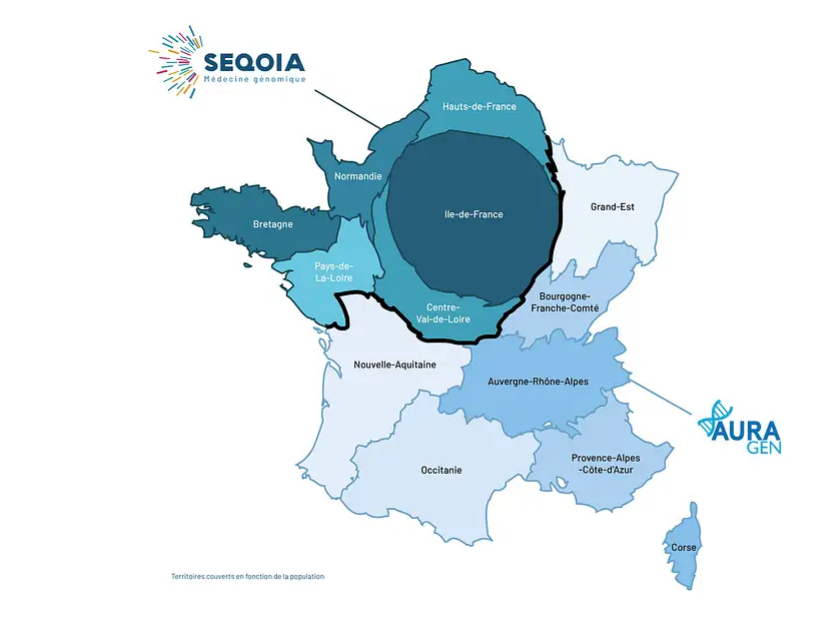 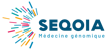 Pré-indications cancers
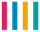 Tumeurs solides adultes : TUMEURS CONGELEES (pas de FFPE)
Cancers de primitif inconnu
Christophe Le Tourneau
Janick Selves
Cancers rares
Jean Yves Blay
Anne-Paule Gimenez-Roqueplo
Cancers avancés en échec thérapeutique
Christophe Massard
Pierre-Laurent Puig
Onco-hématologie adultes :
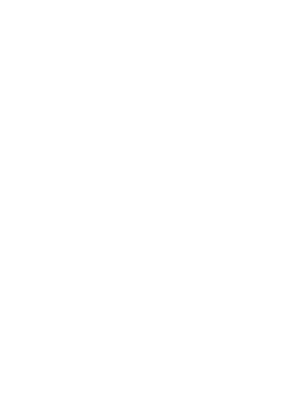 Leucémies aigues en rechute éligibles à un traitement curatif Jean Soulier
Raphael Itzykson
Lymphomes de diagnostic incertain
Corinne Haioun
Pierre Sujobert
Camille Laurent
Lymphome B diffus à grandes cellules en rechute ou réfractaire
Fabrice Jardin
Sylvain Carras
Tumeurs pédiatriques : TUMEURS CONGELEES (pas de FFPE)
Cancers et leucémies pédiatriques au diagnostic
Birgit Geoerger 
Gudrun Schleiermacher
Cancers et leucémies pédiatriques en échec des traitements curateurs Birgit Geoerger
Gudrun Schleiermacher
4
Validation de l’indication
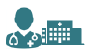 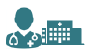 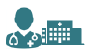 Prescripteurs
Prescripteurs
Biologistes LBMMS SeqOIA
SPICE
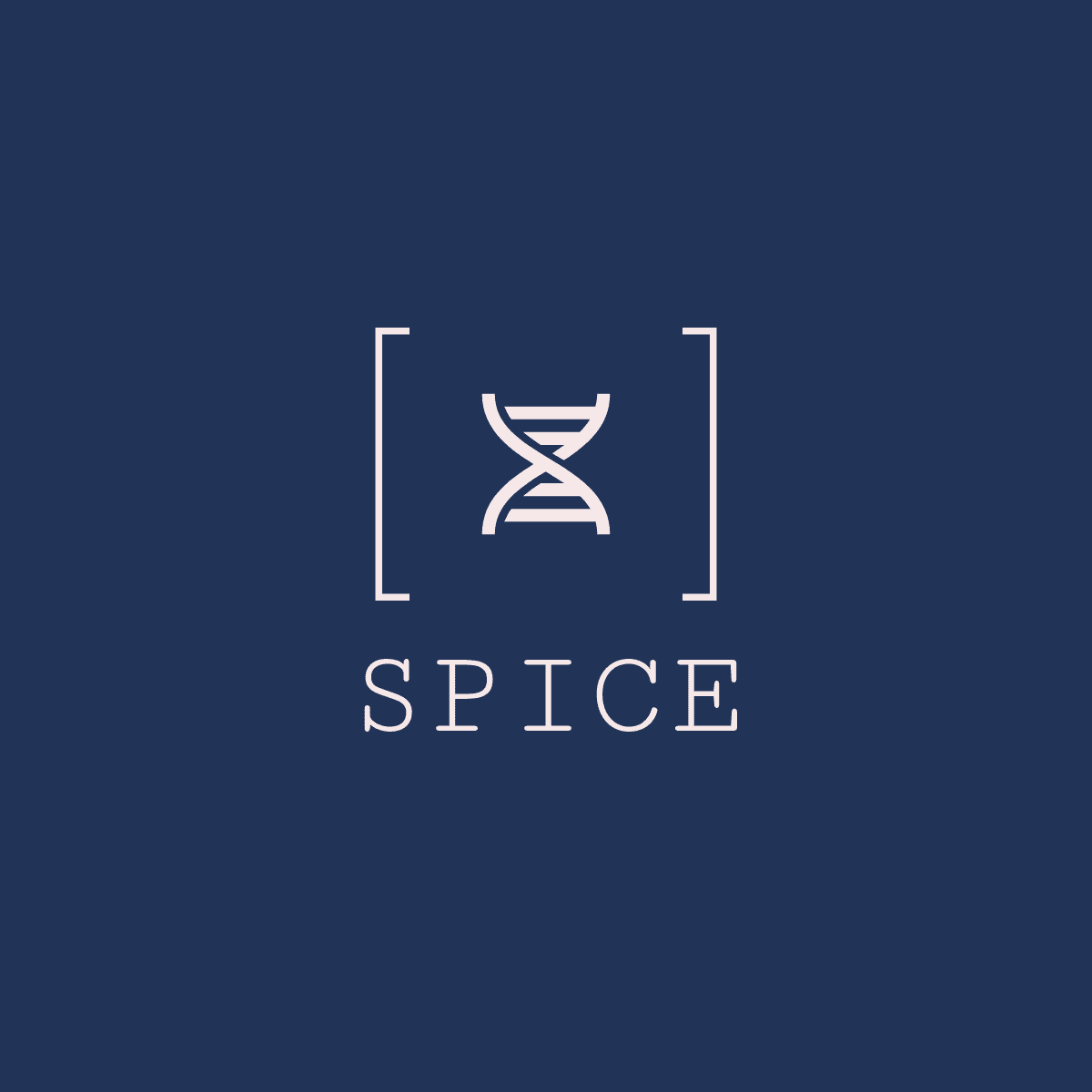 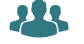 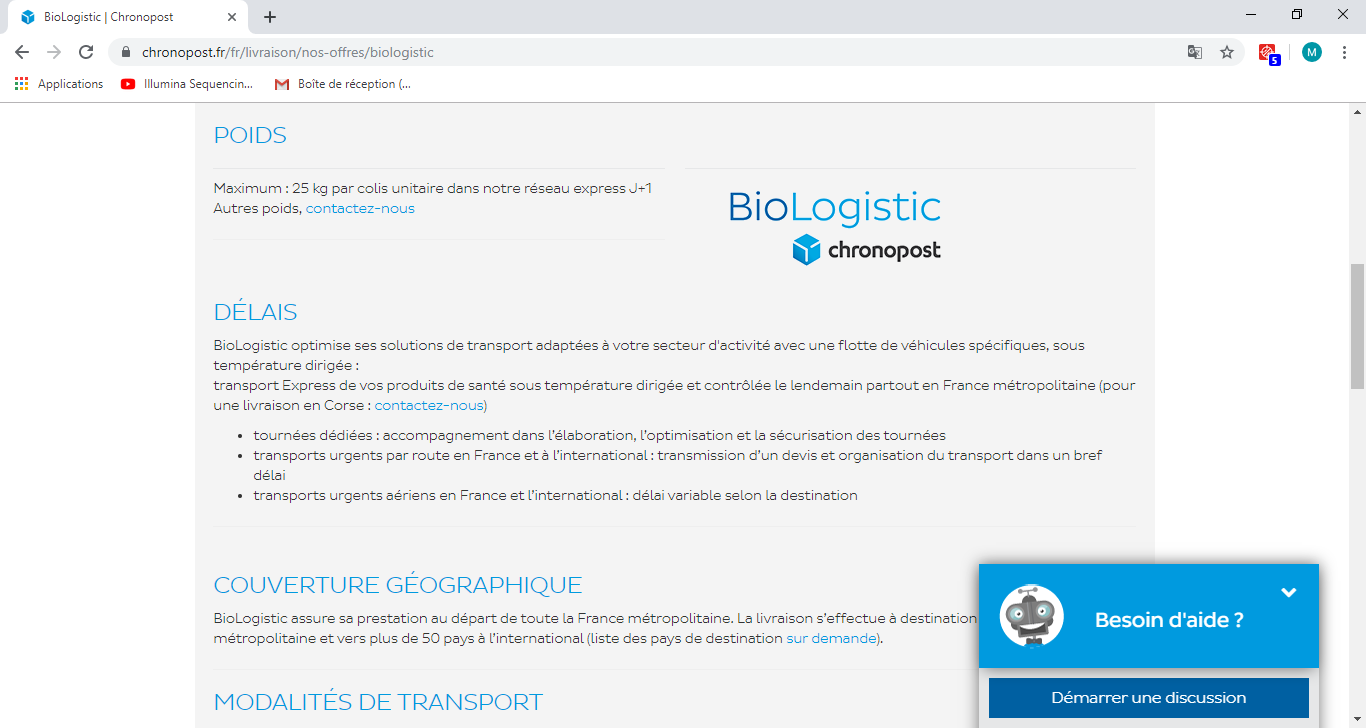 RCP moléculaire d’amont
Groupe Bio-info
SeqOIA
SeqOIA-GEN
Activité du laboratoire de biologie médicale SeqOIA
Le laboratoire reçoit des prélèvements de 6 régions différentes via un prestataire logistique dédié

L’équipe de SeqOIA-IT a développé des outils informatiques sécurisés dédiés au laboratoire : 
Logiciel de prescription : SPICE
Logiciel d’interprétation pour les biologistes habilités : GLEAVES 

Les pré-indications du PFMG 2025 sont validées au niveau national par le comité de pilotage du Plan, de même que la structuration des RCP qui valident les dossiers prescrits avant envoi au laboratoire

Les examens réalisés ne sont pas facturés aux établissements envoyeurs, de même que la logistique : tout est pris en charge par les crédits Assurance Maladie du PFMG2025 

Spécificités des circuits en cancérologie vs maladies rares : les extractions et qualifications des ADN et ARN des tumeurs sont réalisés par les plateformes INCA des établissements du GCS
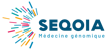 RCP Pré-indications cancers
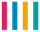 Cancers avancés en échec thérapeutique
AP-HP, Institut Curie, Gustave Roussy, Lille, Amiens, Caen, Brest, Rennes, Nantes, (en cours Rouen, Angers, Tours)
Cancers rares
AP-HP, Institut Curie, Gustave Roussy, Lille, Amiens, Caen, Brest, Rennes, Nantes (en cours Rouen, Angers, Tours)
Tumeurs solides adultes :
Cancers de primitif inconnu
 SeqOIA et AURAGEN 
(Institut Curie)
Onco-hématologie adultes :
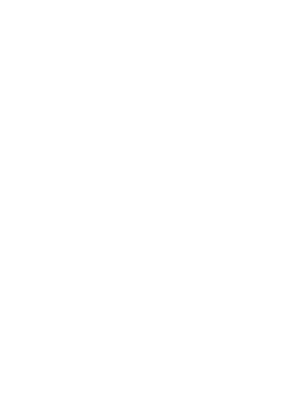 Lymphome B diffus à grandes cellules en rechute ou réfractaire
SeqOIA (en cours)
Leucémies aigues en rechute éligibles à un traitement curatif SeqOIA 
(Hôpital St Louis)
Lymphomes de diagnostic incertain
SeqOIA (en cours)
Tumeurs pédiatriques :
Cancers et leucémies pédiatriques en échec des traitements curateurs SeqOIA 
(Gustave Roussy et Institut Curie)
Cancers et leucémies pédiatriques au diagnostic
SeqOIA 
(Gustave Roussy et Institut Curie)
7
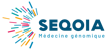 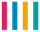 RCP d’amont
*Responsable : valide les prescriptions dans SPICE
*Prescripteur : prescrit dans SPICE
8
Validation de l’indication
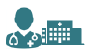 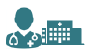 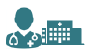 Prescripteurs
Prescripteurs
Biologistes LBMMS SeqOIA
SPICE
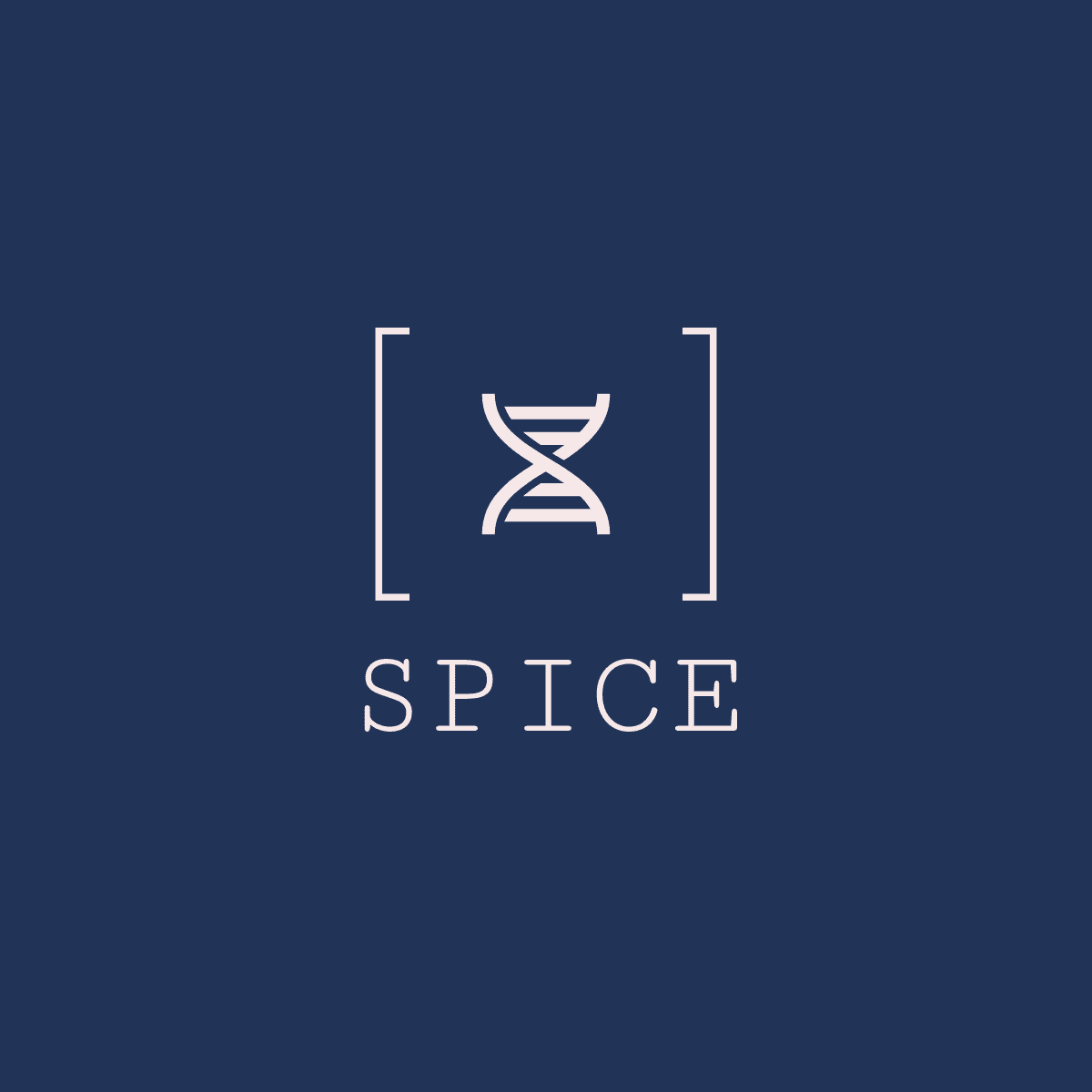 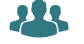 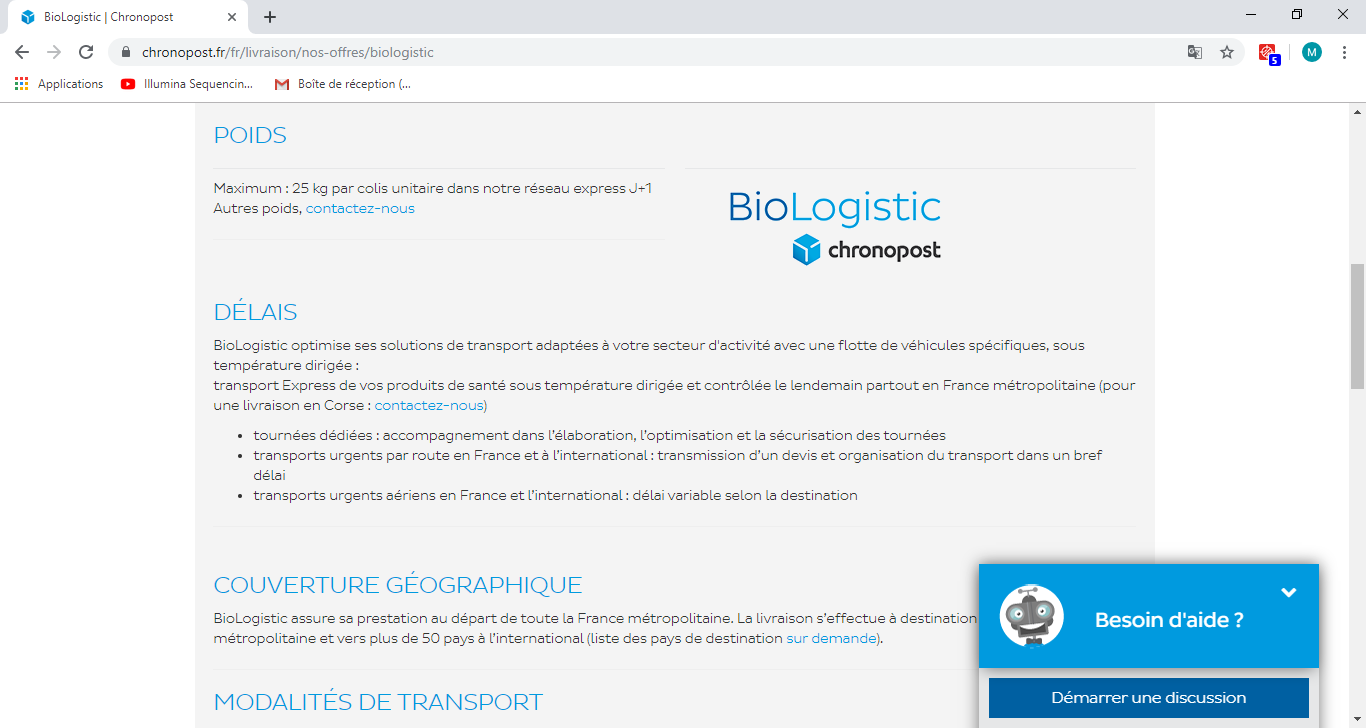 RCP moléculaire d’amont
Groupe Bio-info
SeqOIA
SeqOIA-GEN
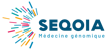 Centres qualifieurs/extracteurs LBMMS SeqOIA
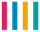 Tumeurs solides adultes & pédiatriques : Gustave Roussy & Institut Curie
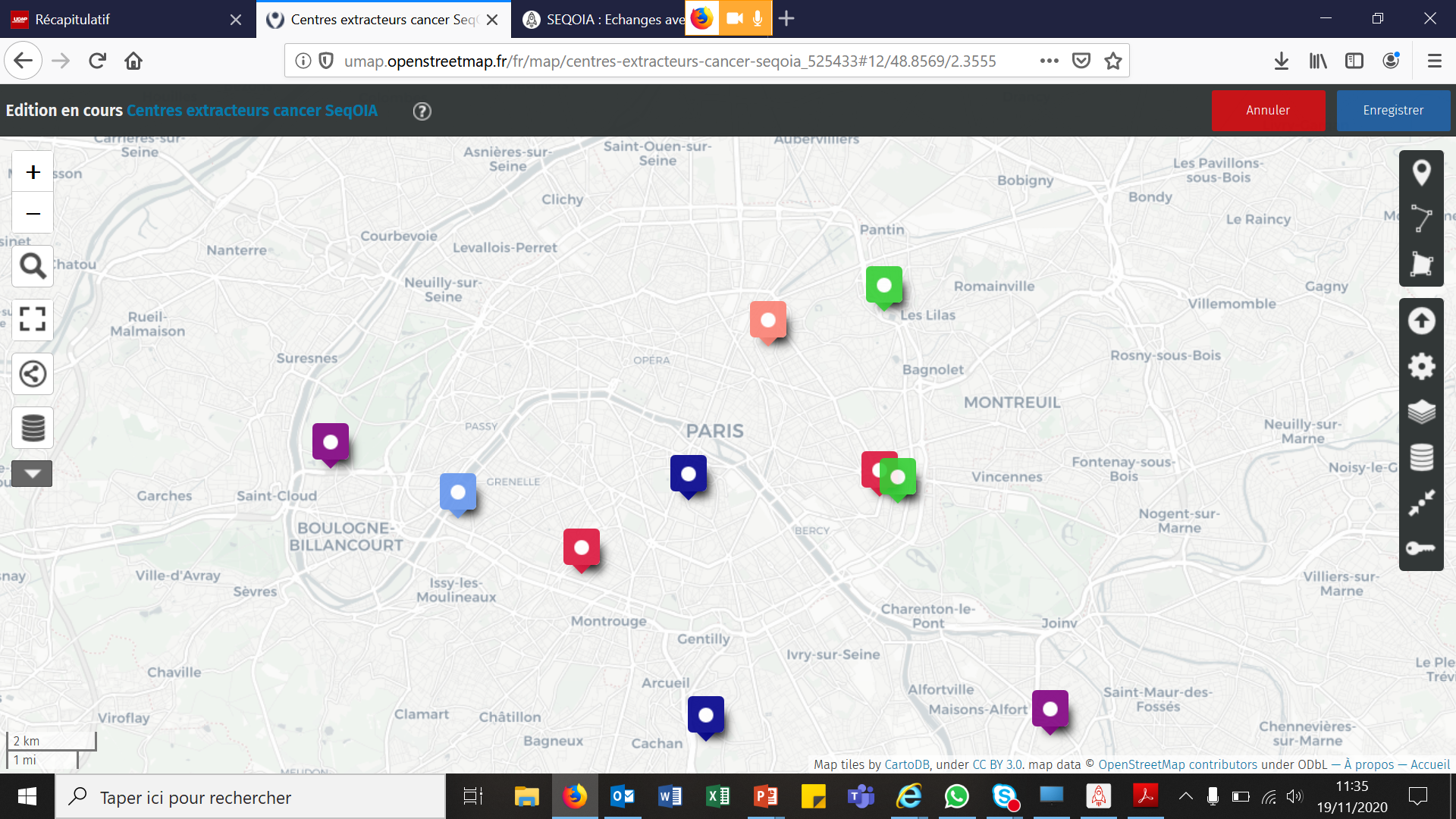 Tumeurs solides adultes : HEGP
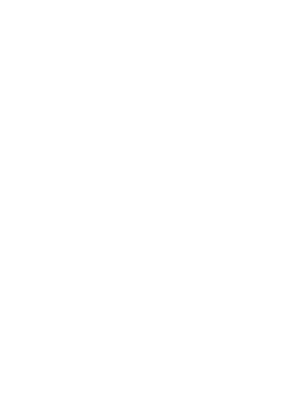 Leucémies pédiatriques : Trousseau (LAM) et Robert Debré (LAL)
Leucémies adultes : Saint Louis
En discussion : 
Histiocytoses à Ambroise Paré
Lymphomes à Mondor
SeqOIA GEN (Broussais) & SeqOIA-IT (PIcpus)
10
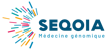 Circuit des prélèvements Tumeurs solides
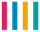 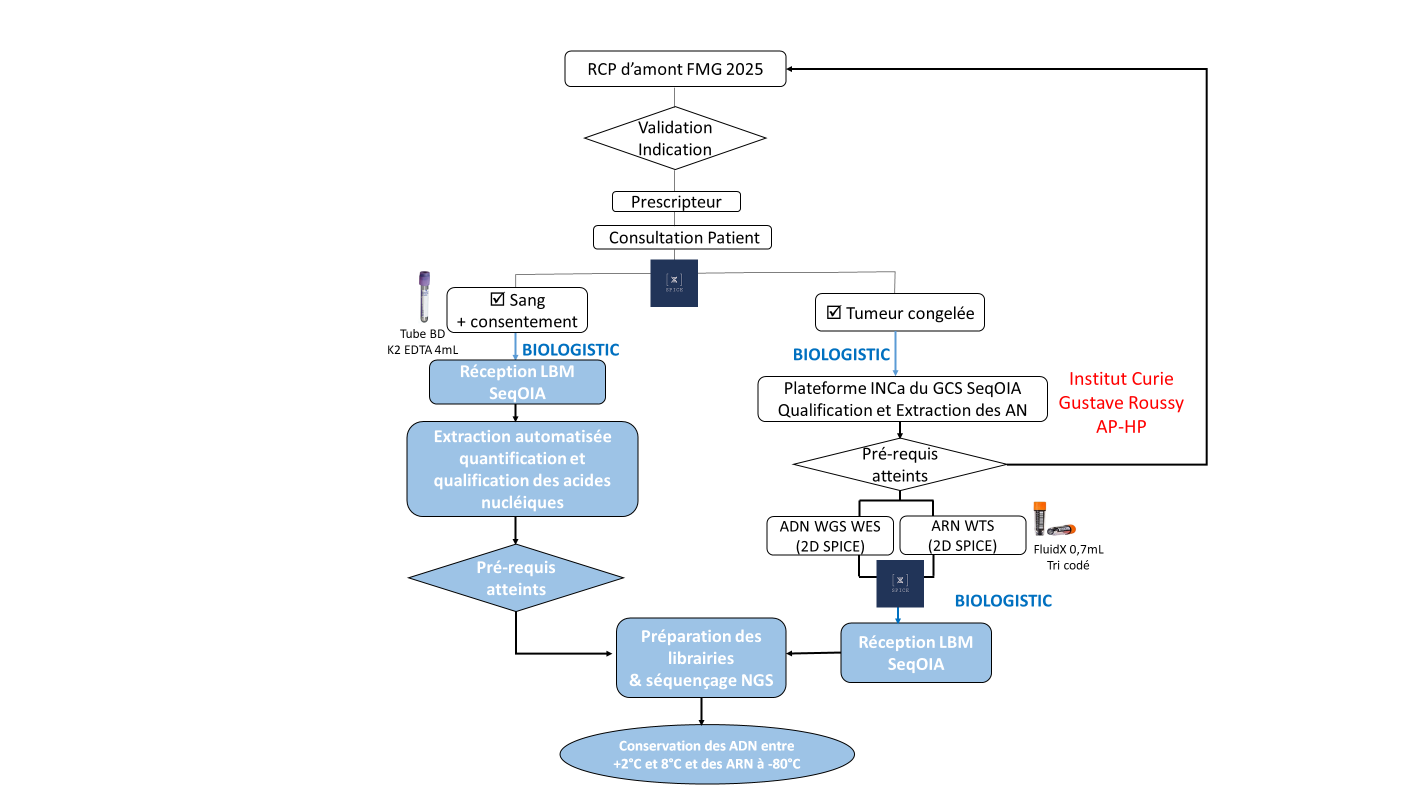 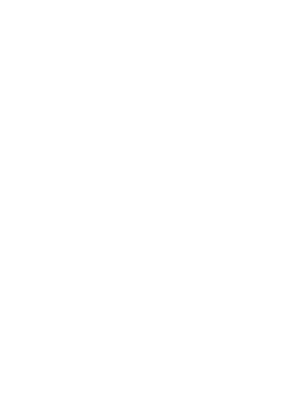 11
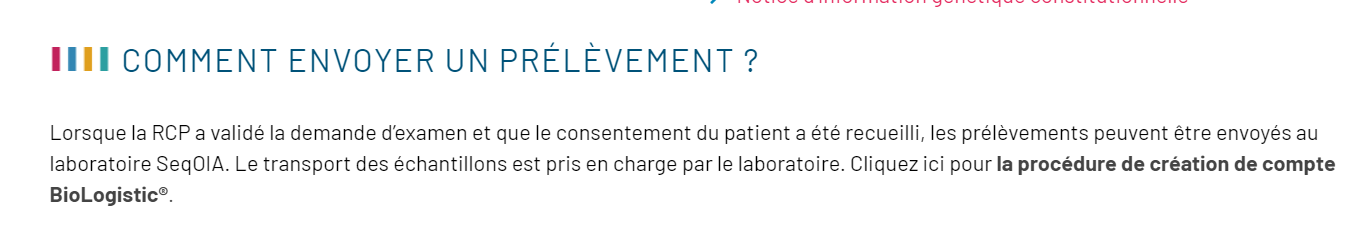 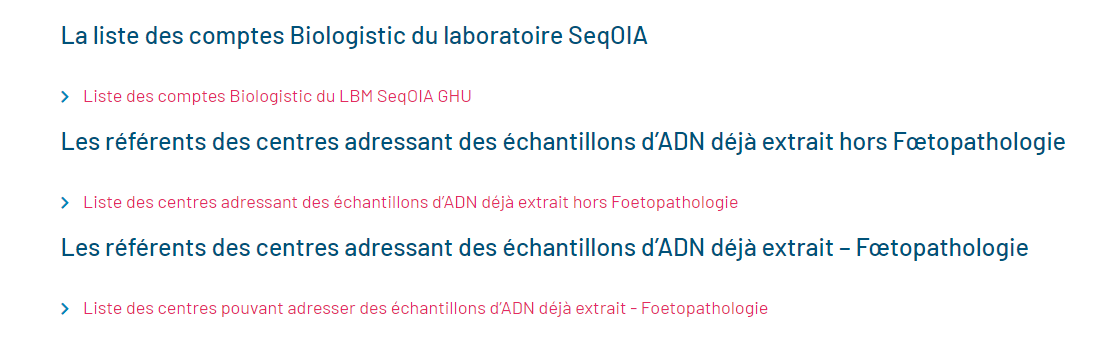 Adressage des tumeurs solides adultes congelées
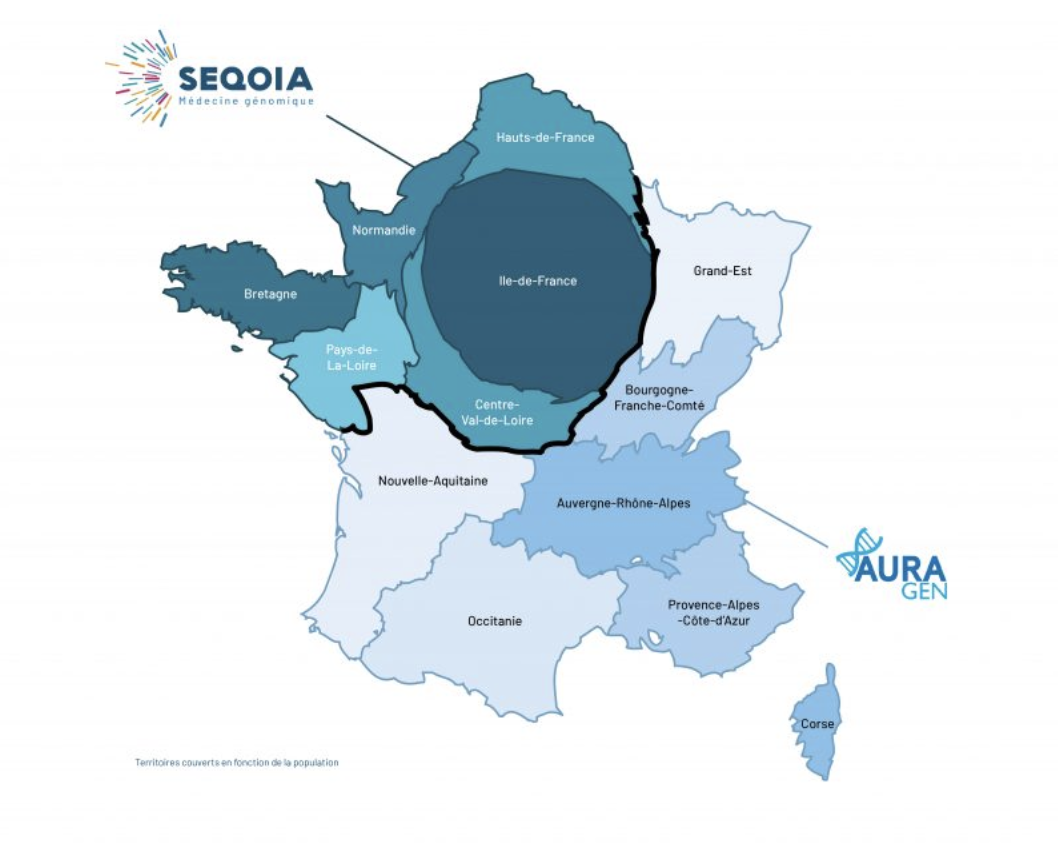 RCP Rouen
RCP Amiens
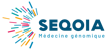 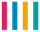 RCP Lille
RCP Caen
RCP Rennes
Institut Curie
RCP Brest
Gustave Roussy
HEGP AP-HP
RCP Nantes
RCP Angers
RCP Tours
Sites qualifieurs/extracteurs :
Institut Curie : Lille, Amiens, Caen, Rouen 
Gustave Roussy : Rennes, Brest, Nantes, Angers, Tours
HEGP : AP-HP
13
Tumeurs solides adultes et pédiatriques et Onco-hématologie
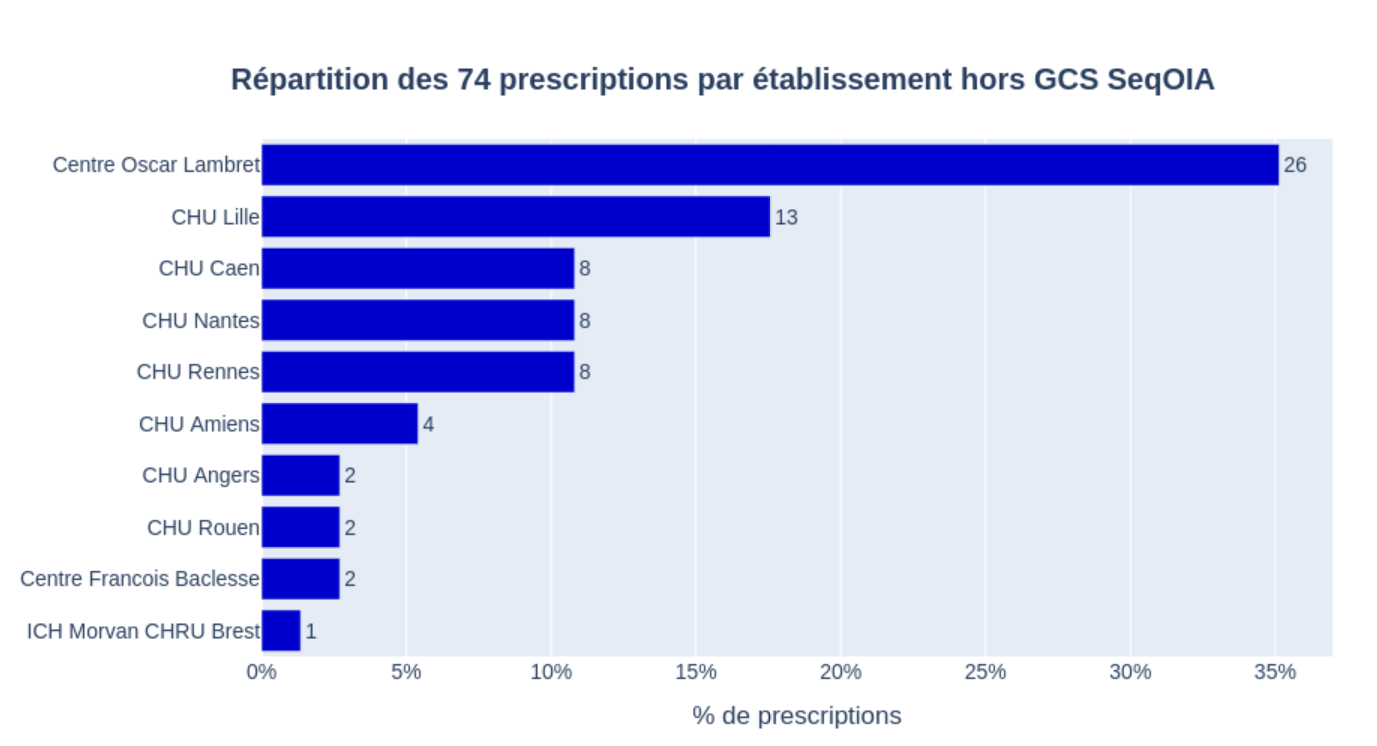 Validation de l’indication
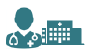 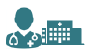 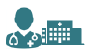 Prescripteurs
Prescripteurs
Biologistes LBMMS SeqOIA
SPICE
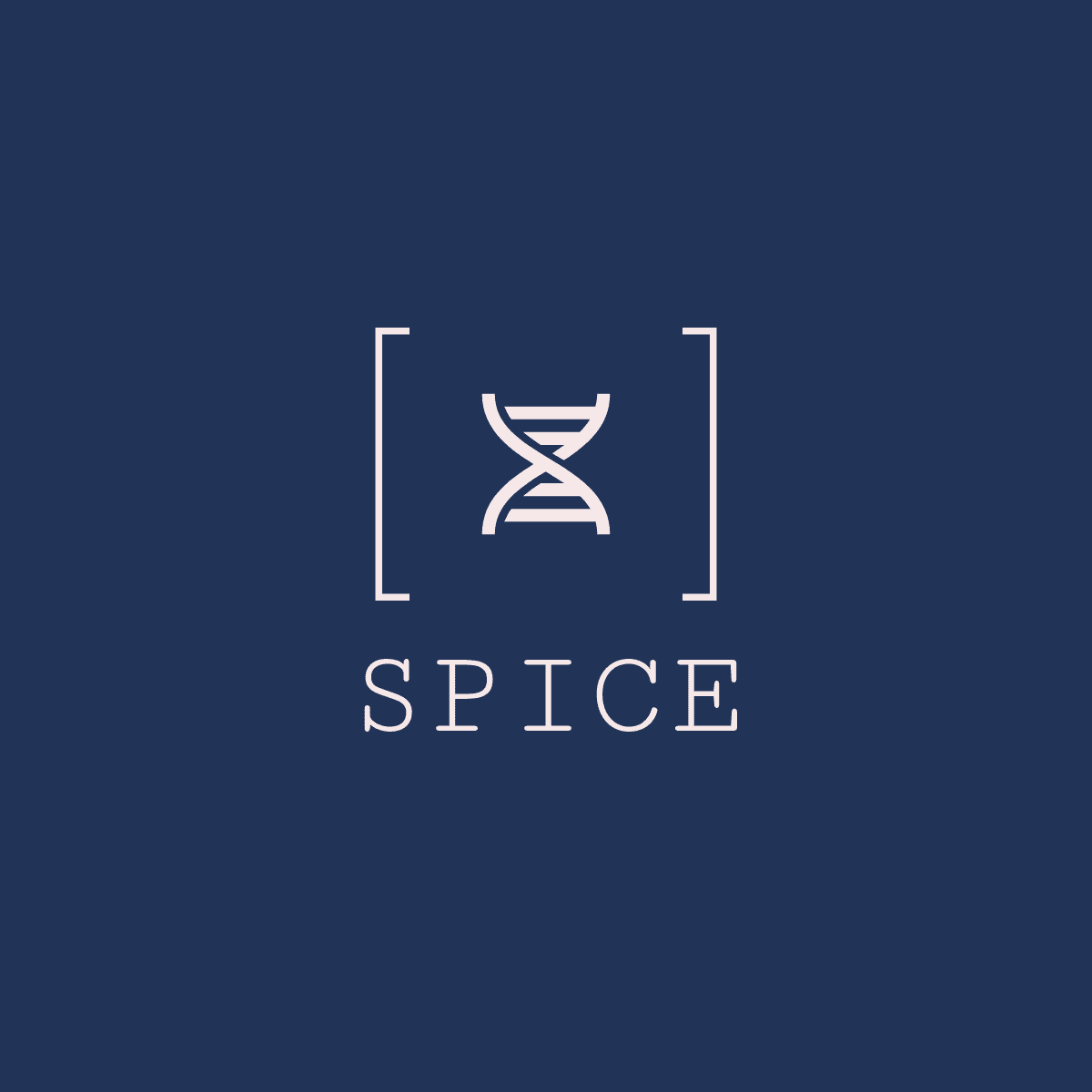 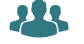 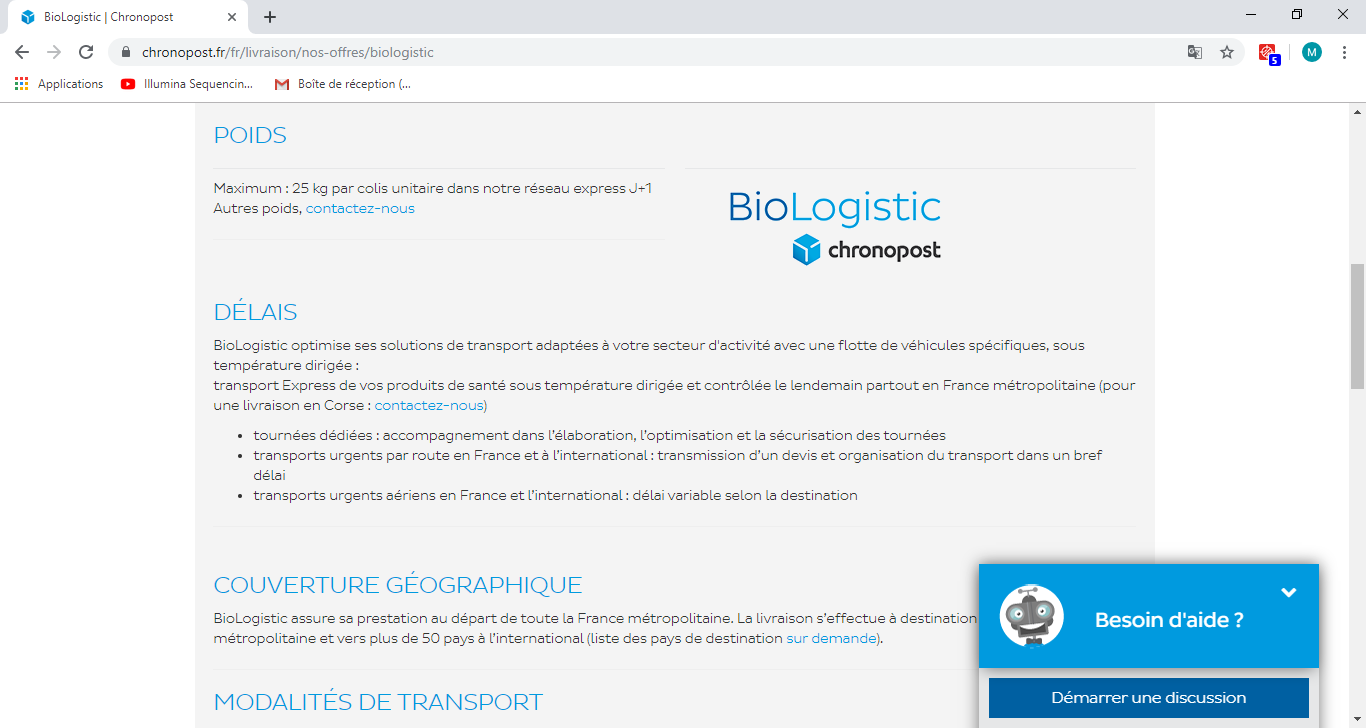 RCP moléculaire d’amont
Groupe Bio-info
SeqOIA
SeqOIA-GEN et sites QEx
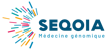 Séquençage
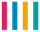 Maladies rares & 
Oncogénétique constitutionnelle
Cancers
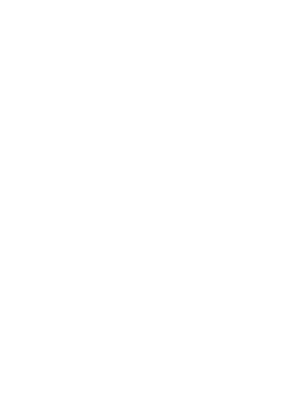 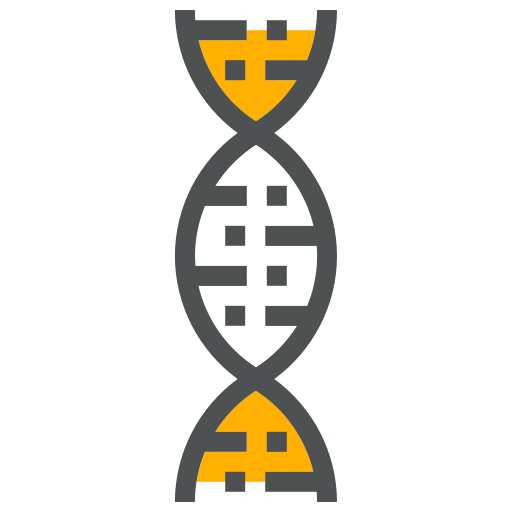 [WGS 30-40X] . Cas Index

[WGS 30-40X] . Apparenté 1

[WGS 30-40X] . Apparenté 2

[WGS 30-40X] . Apparenté 3
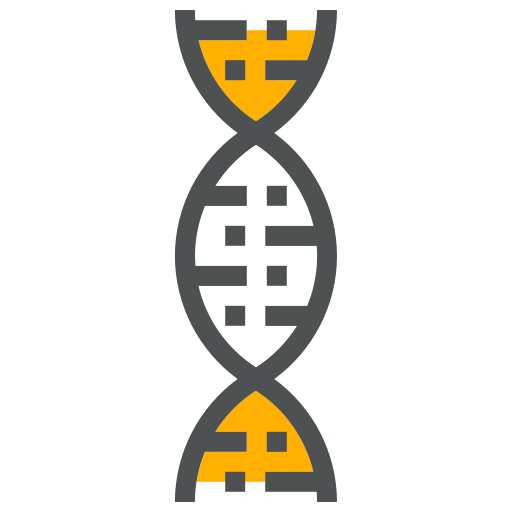 [WGS 30-40X] . Constitutionnel

[WGS 60-80X] . Tumoral

[WES 150-200X] . Tumoral

[WTS 64M PE reads] . Tumoral
16
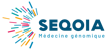 Pipelines bioinformatiques
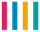 Maladies rares & 
Oncogénétique constitutionnelle
Cancers
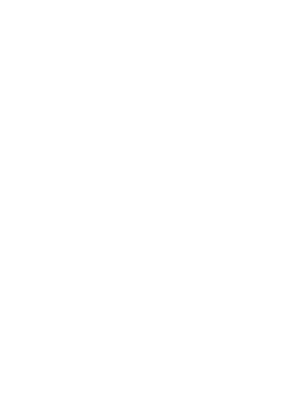 17
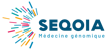 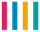 Habilitation initiale biologistes GCS SeqOIA
20
Sessions de Formation/Habilitation
96
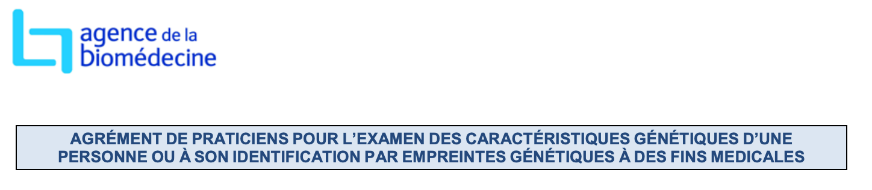 Praticiens Génétique Constitutionnelle
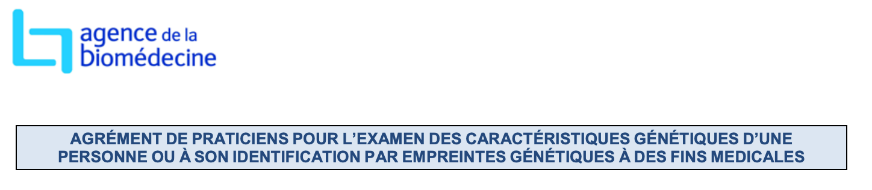 13
45
Praticiens Génétique Somatique
18
ACTIVITÉ AU 20 avril 2021
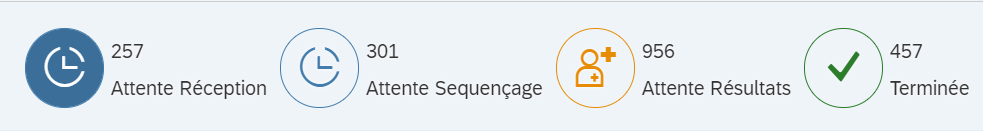 GÉNÉTIQUE CONSTITUTIONNELLE - 50 pré-indications (11 vague 1 et 40 vague 2)
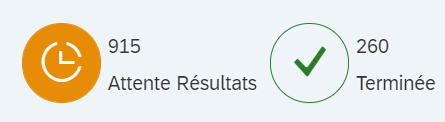 GÉNÉTIQUE SOMATIQUE – 9 pré-indications
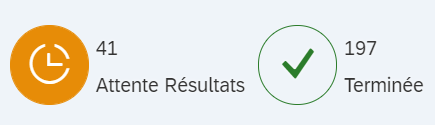 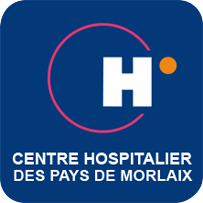 GHT de
Bretagne Occidentale
Le projet hôpital de jour de l’après cancer CH des Pays de Morlaix
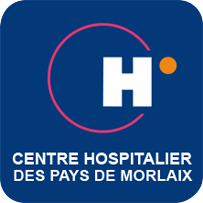 Contexte
Priorité du Plan Cancer 2…en 2009

Besoin légitime : choc post traumatique, fatigue, séquelles, problèmes sociaux…
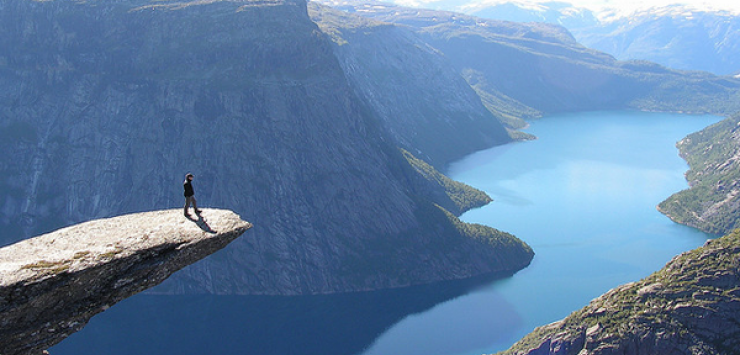 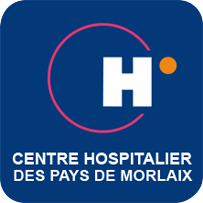 Contexte
Difficulté de mise en œuvre d’actions dans beaucoup de centres

Et à Morlaix ?
IDE de soins de support
Des cs psycho parfois
Information en cs onco
Maison Sport Santé

Mais imparfait par manque de temps de place, discontinuité de ces prises en charge, manque de lien avec la « ville », distance de l’habitat par rapport au CH.
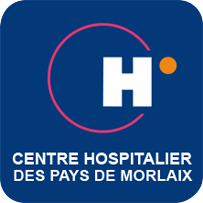 HJ Après Cancer
Projet en cours de mise en place, au stade de l’étude médico-économique

Coincidence et complémentarité du projet avec l’appel à projet ARS retenu pour le territoire. 

Idée essentielle : grouper les consultations un même jour, avantage : tous les angles de l’après cancer sont étudiés.
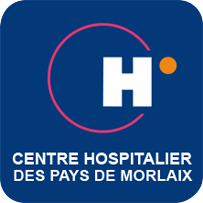 HJ Après Cancer
Lieu
Unité de médecine ambulatoire, un après-midi par semaine. 


Quels patients
Patients qui passent d’une phase active curative du traitement de la maladie (chirurgicale, radiothérapique ou chimiothérapique ou combinée) à une phase de surveillance.
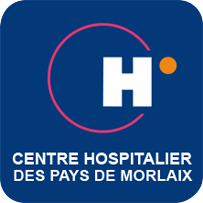 HJ Après Cancer
Demandeur et coordonnateur
Demande par le médecin coordonnant la prise en charge du cancer de ce patient. 

Missions du médecin :
informe des modalités de surveillance de l’après cancer,
remet un programme personnalisé de l’après cancer
adresse au médecin traitant une synthèse de cette prise en charge de jour.
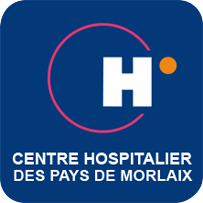 HJ Après Cancer
IDE Oncologie (support ou IPA)
Bilan des séquelles du traitement dont l’évaluation du retentissement sexuel (en discussion).

Evaluation psychologique du patient (pas un travail de psychologue mais une évaluation du besoin)
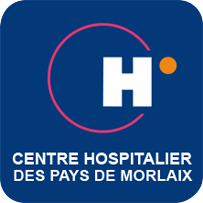 HJ Après Cancer
DIETETICIENNE
La prise en charge du cancer souvent une phase de déséquilibres alimentaires à laquelle il faut ajouter les séquelles. 
Bilan des modalités d’alimentation en fin de traitement 
Conseil pour un retour à une alimentation équilibrée telle que recommandée par le programme national nutrition santé. 
Lutte contre les pseudo-régimes anti-cancer
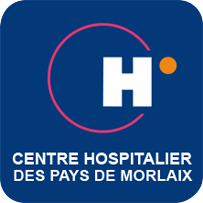 HJ Après Cancer
SPORT SANTE

Le médecin du sport voit le patient en consultation simple.

Habitudes antérieures ? Situation après cancer ?

Puis : simples conseils ou orientation vers l’hôpital de jour sport santé afin d’avoir un bilan approfondi et une prise en charge de ses capacités physiques.
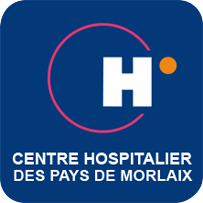 HJ Après Cancer
ASSISTANTE SOCIALE
Bilan des besoins : finances, aides
Question du retour à l’emploi
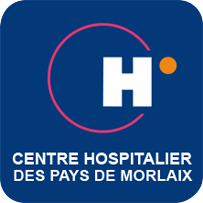 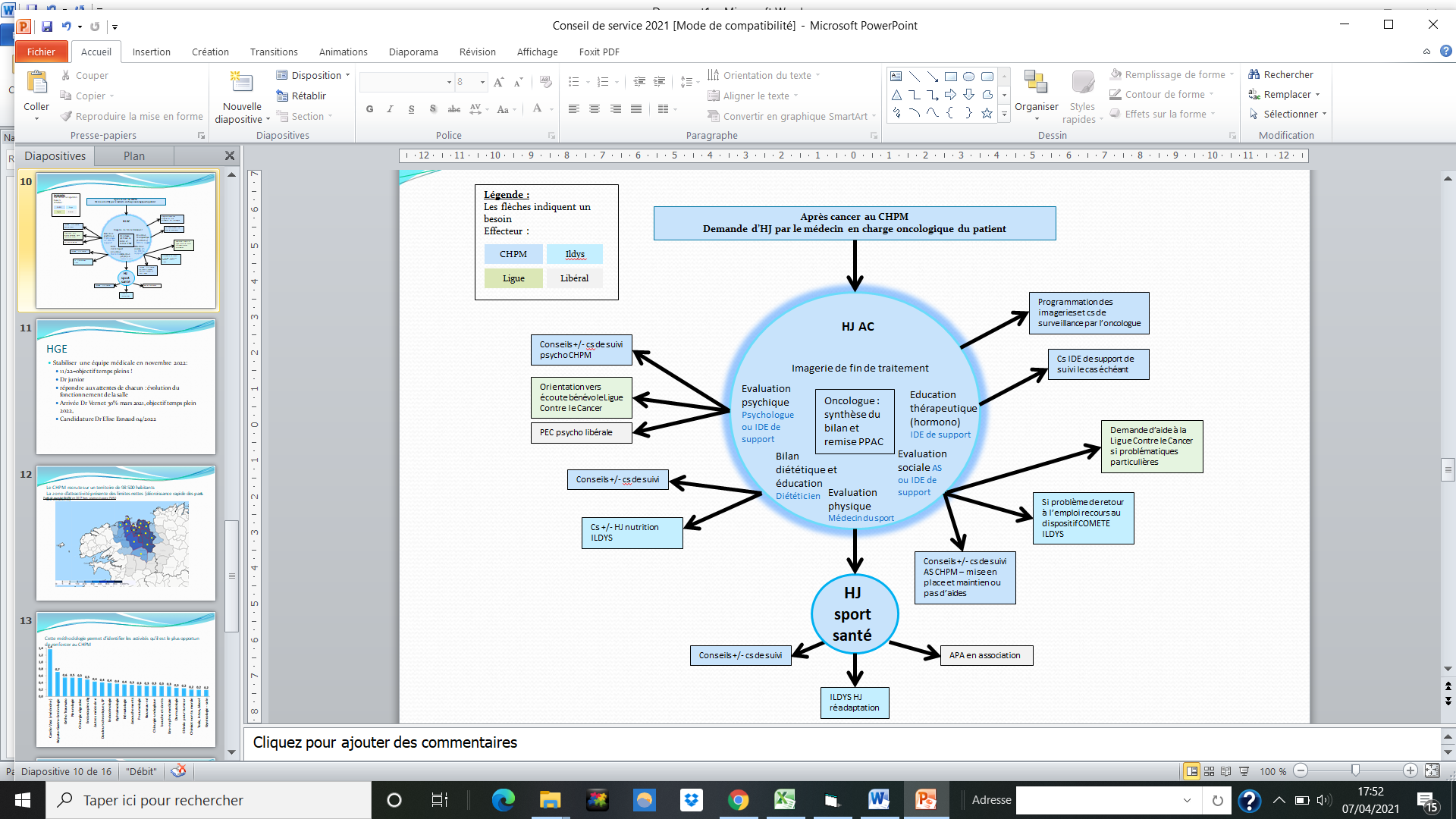 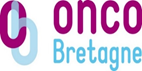 DR Thierry LEVY- ARS Bretagne DAH
Calendrier des Comités Régionaux        de Cancérologie
Anniversaire du comité: Vendredi 25 06 2021
31
23/04/2021